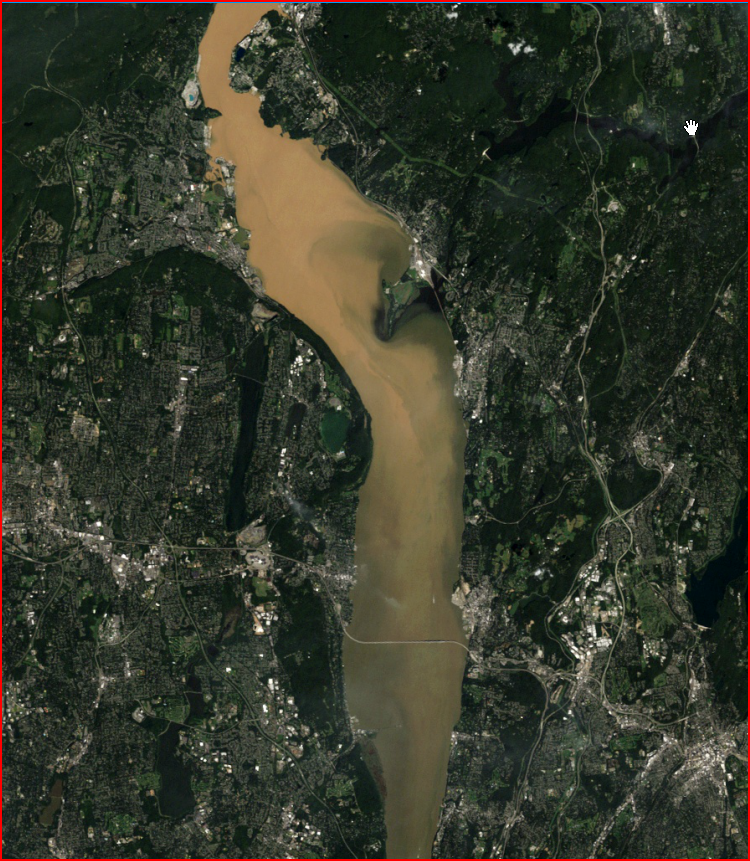 Salinity and sediment in the Hudson River estuary after Tropical Storms Irene & Lee
David Ralston, Rocky Geyer, and John Warner
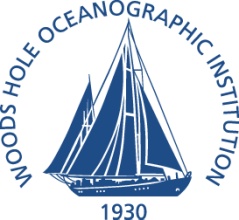 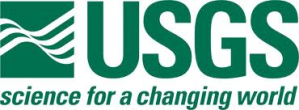 Impacts of Tropical Storms Irene and Lee on the Hudson River Cary Institute, Millbrook, NY – Sep 19, 2012
LANDSATAug 31, 2011
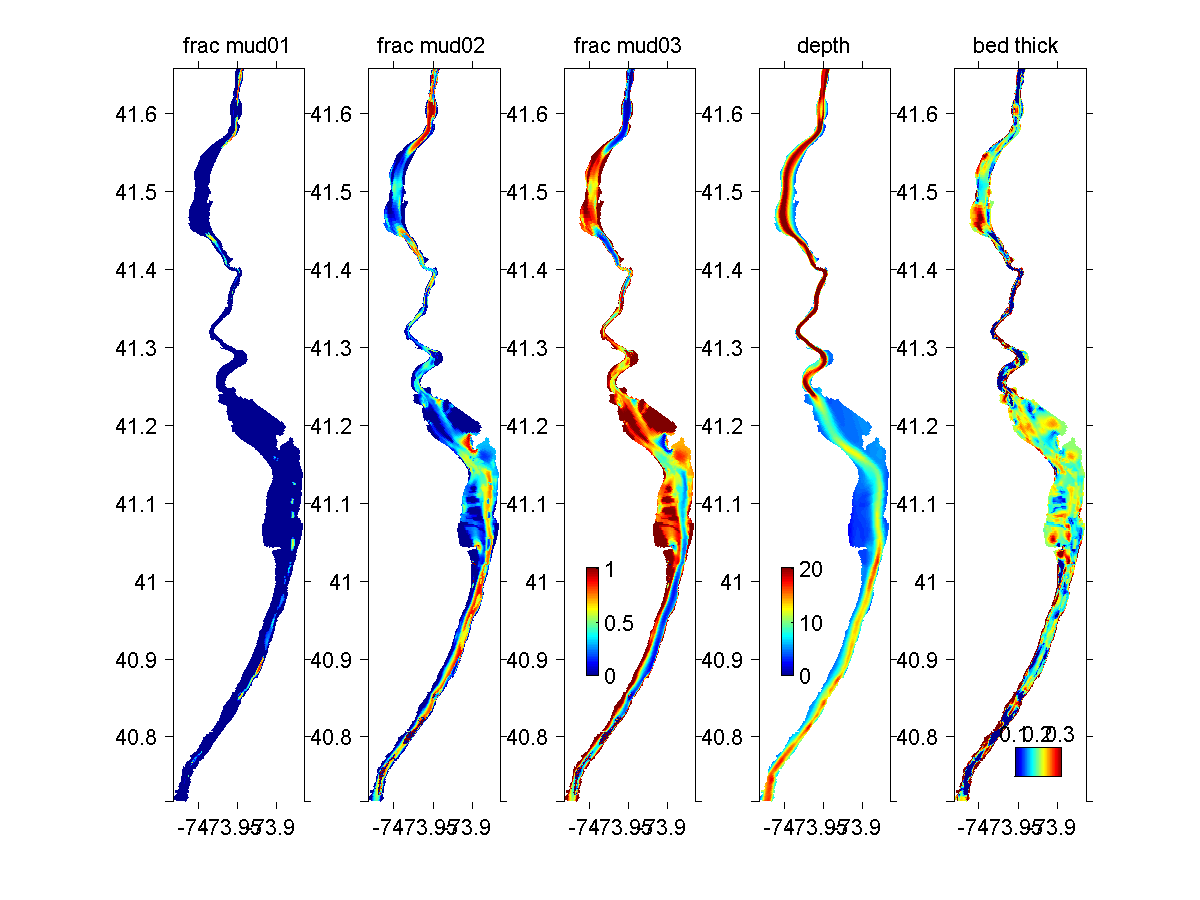 Bathymetry and grid
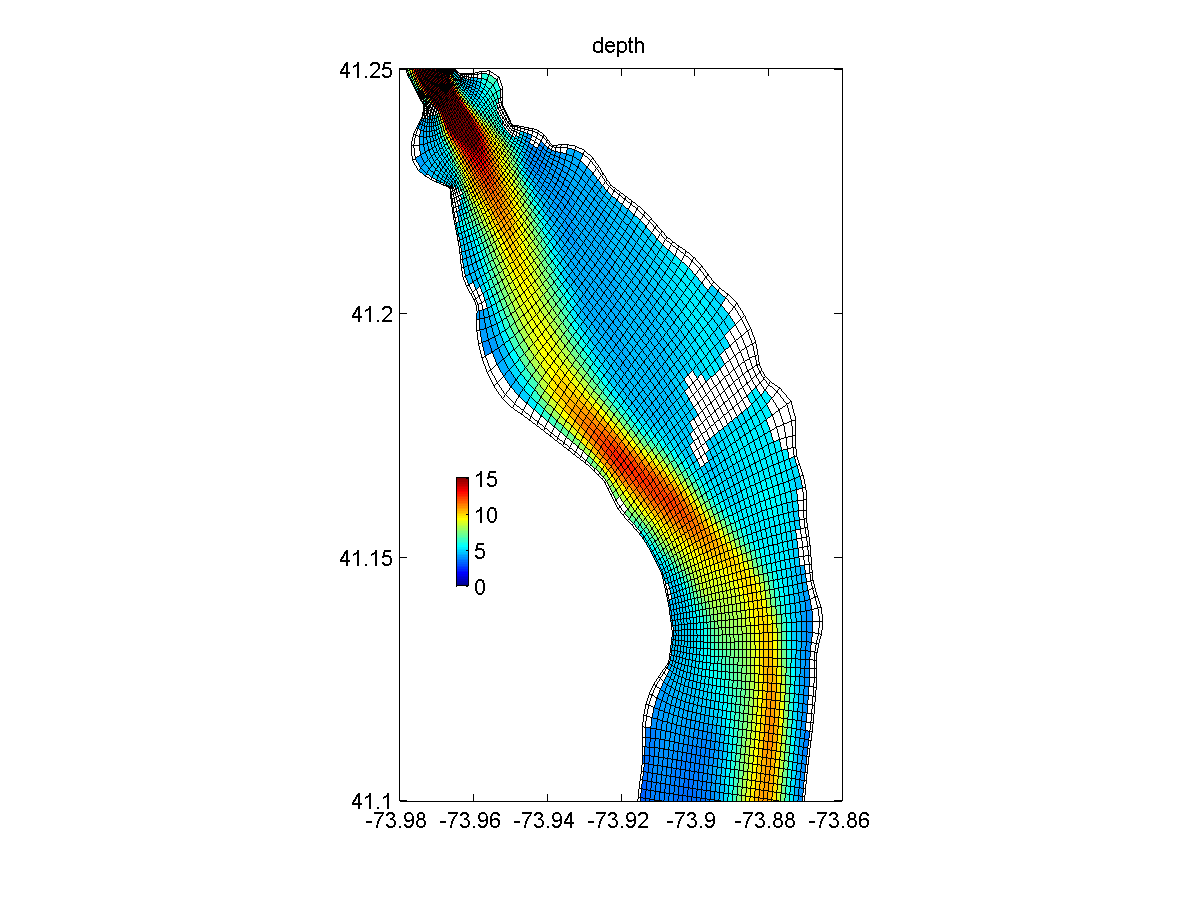 ROMS + CSTMSRegional Ocean Modeling System
Community Sediment Transport 	Modeling System

Grid spacing 50 to 200 m, 16 sigma-levels

Output fields
water level
velocity: u,v,w
salinity
suspended sediment
bed composition
turbulence intensity, bed stress
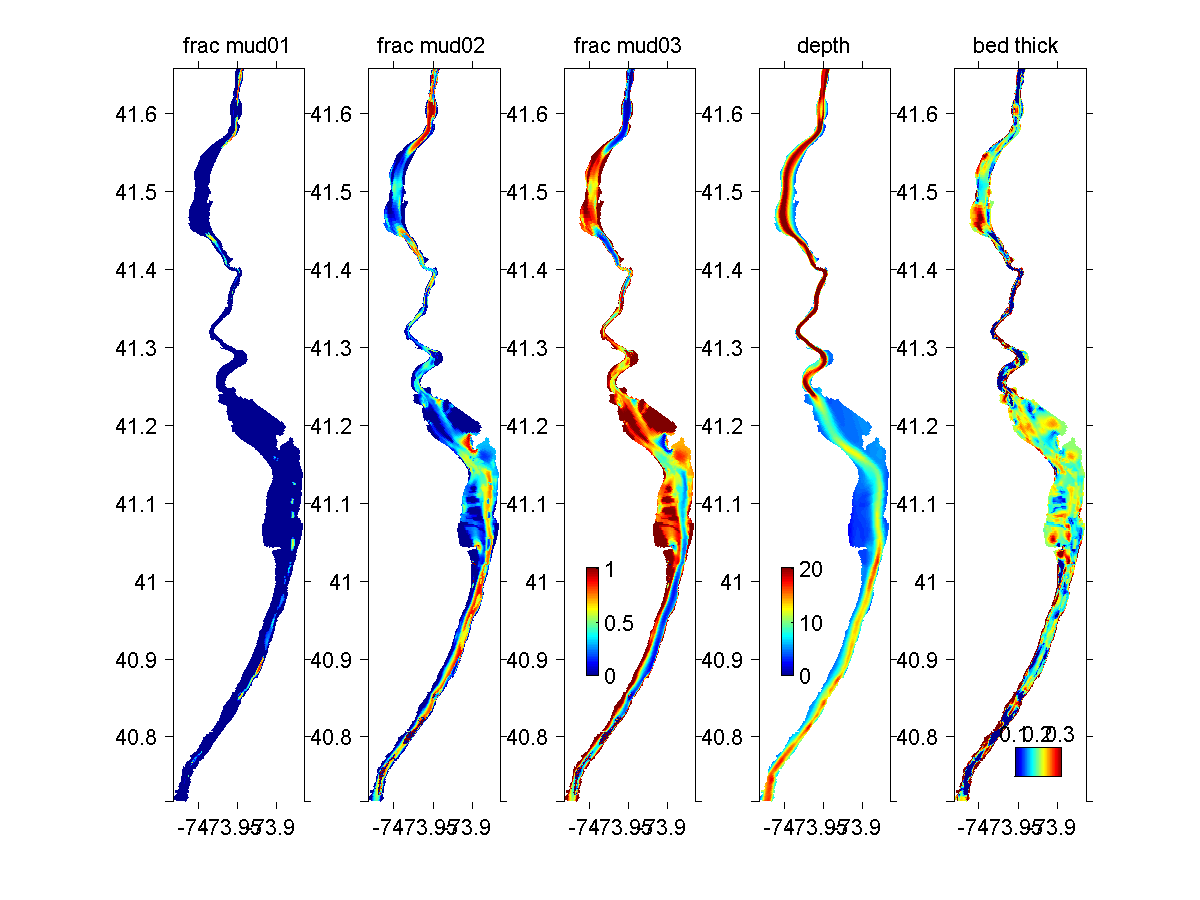 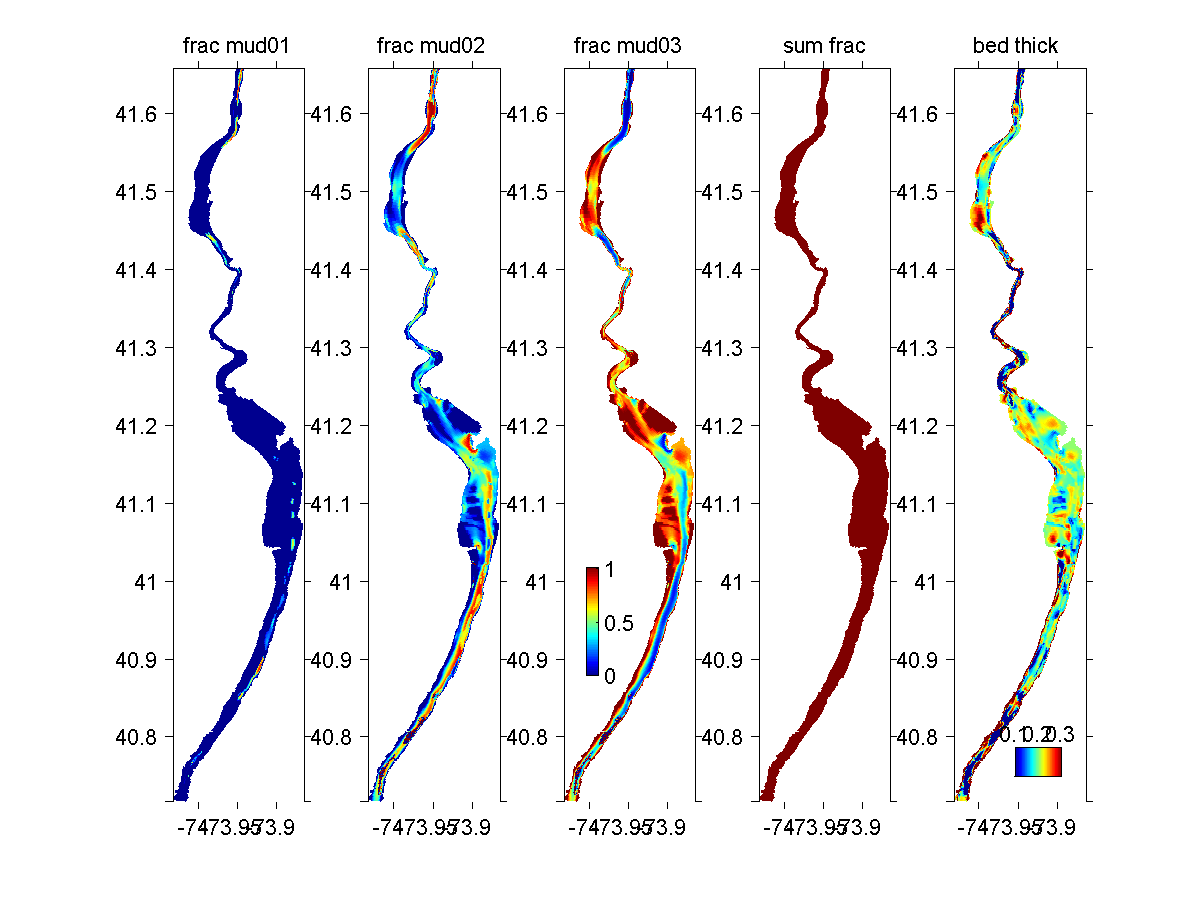 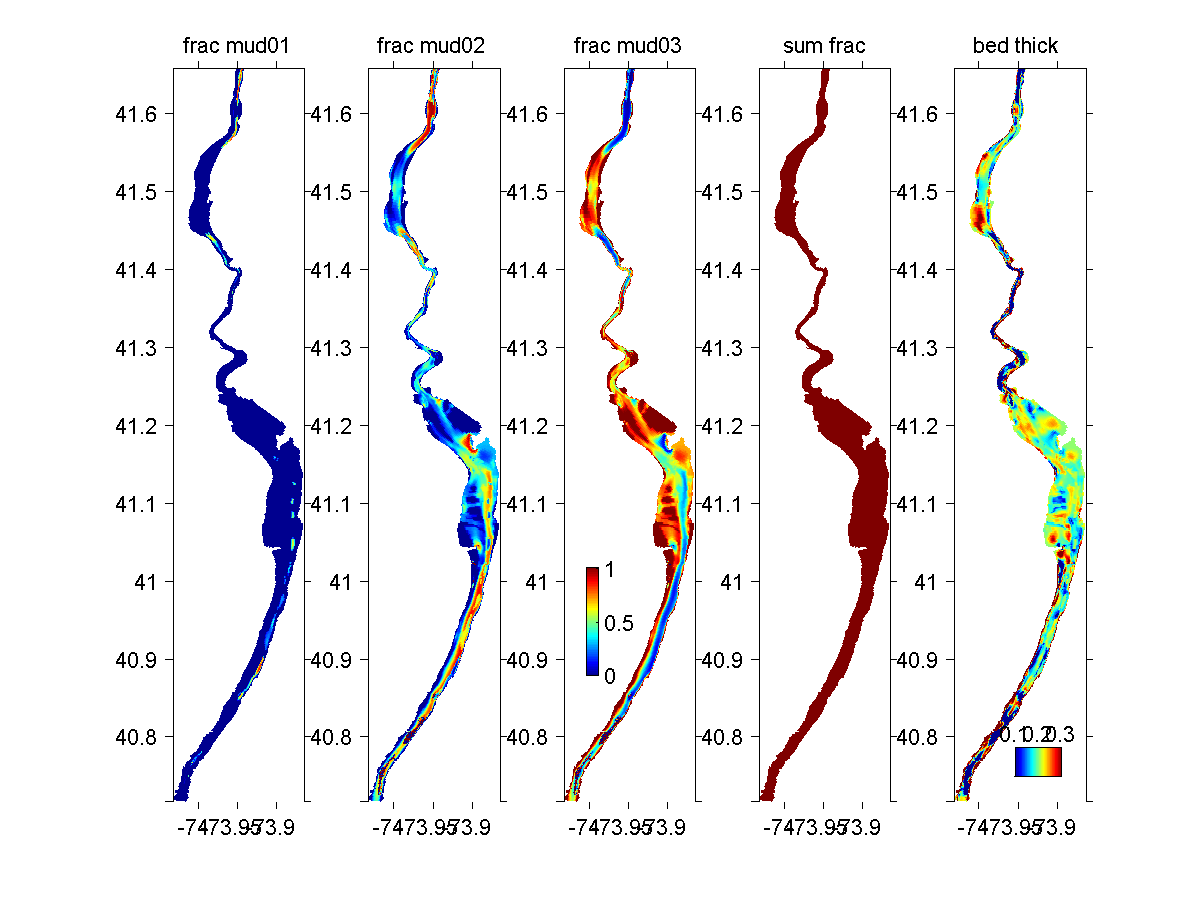 Bed sediment distribution
Map observations of bed composition (Nitsche et al. 2007) to grid: 
 fractional mud, fine sand, & coarse sand
sand
mud
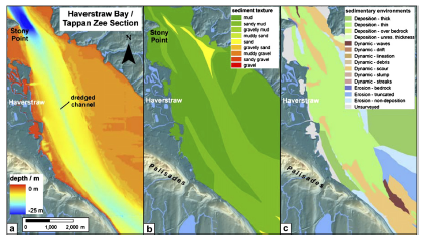 Model extension
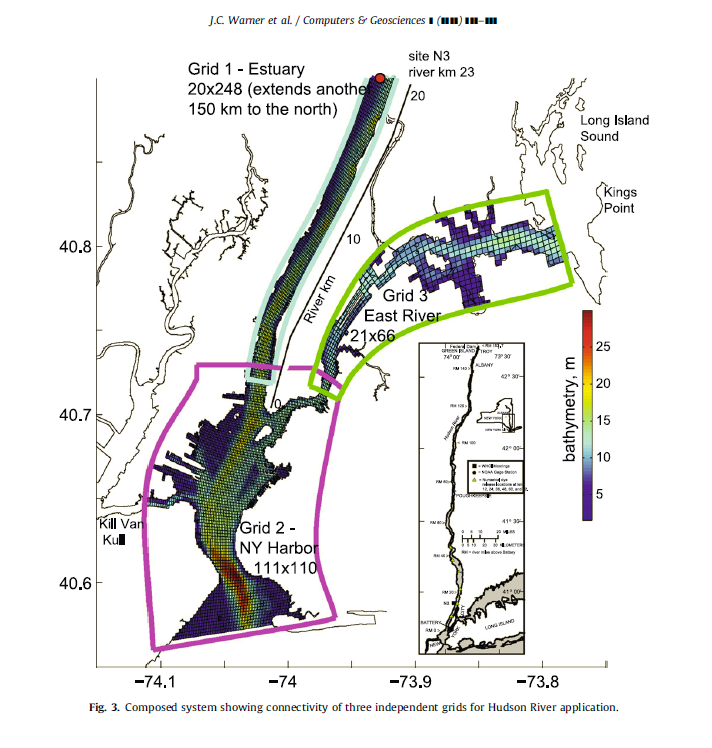 Estuary: 45 x 924 (to Green Island)
Composite grid extends down to NY Harbor & East River, up to dam at Green Island
East River: 40x66 cells
Harbor: 220 x 100 cells
Boundary forcing
Mohawk + upper Hudson(1.7 Mt)
Discharge and sediment load at Green Island + tributaries: Catskill, Esopus, Rondout, Croton
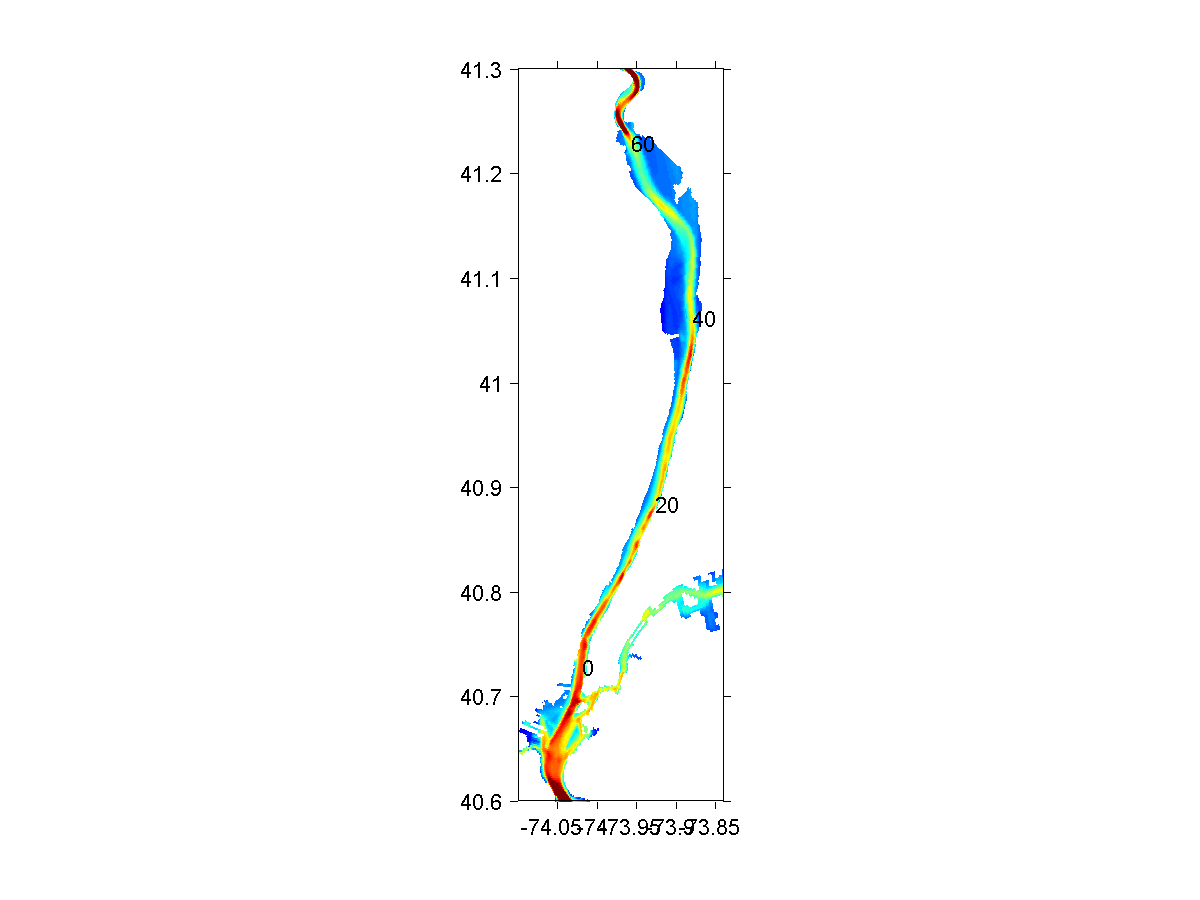 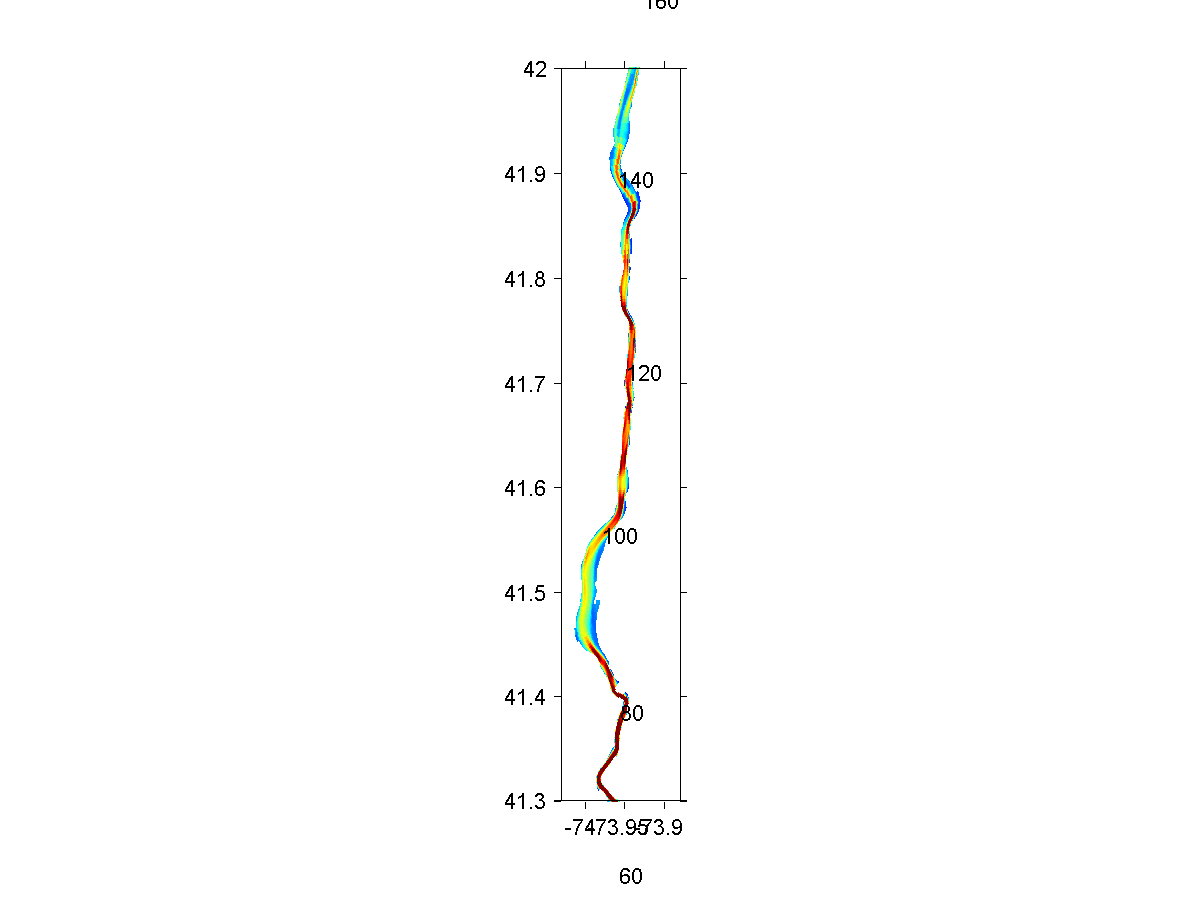 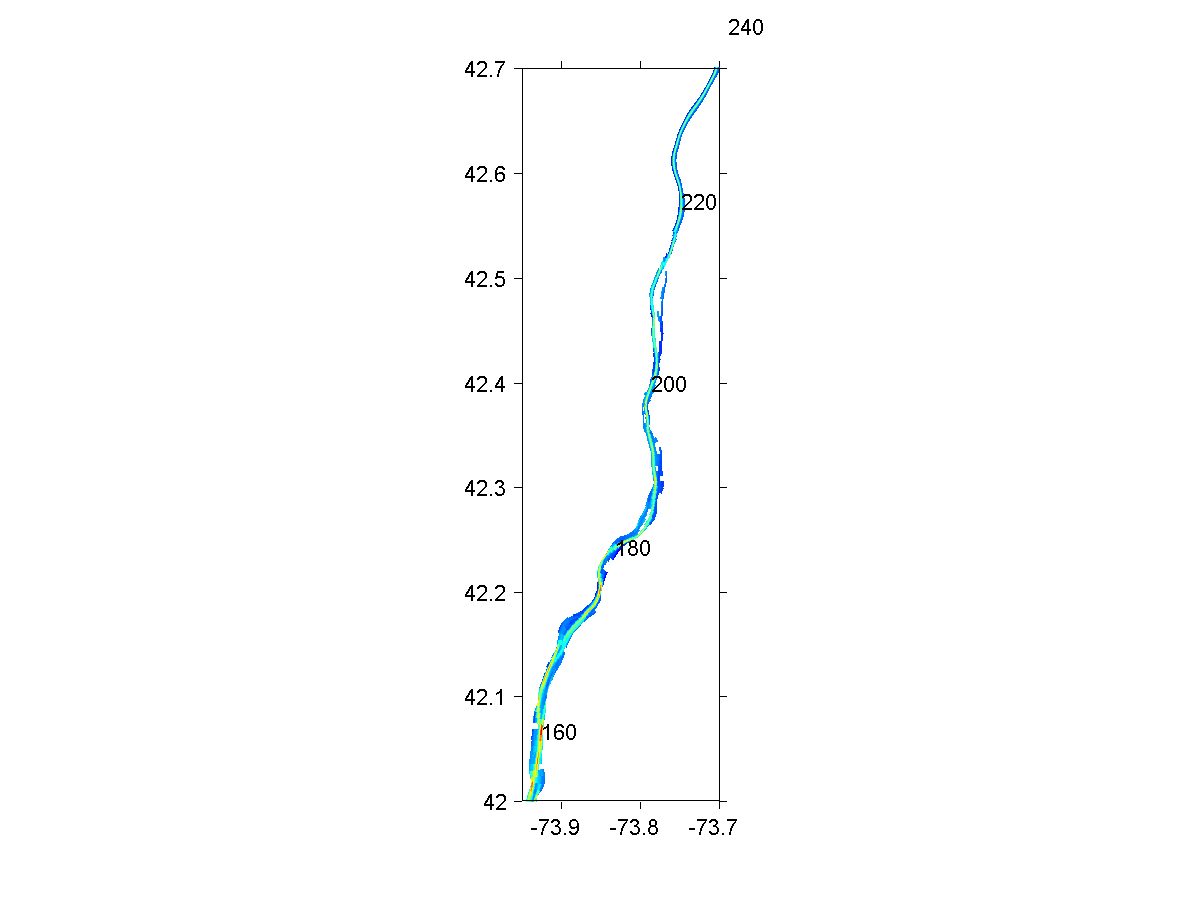 Croton(0.03 Mt)
Sediment based on rating curves & estimates from G. Wall/USGS
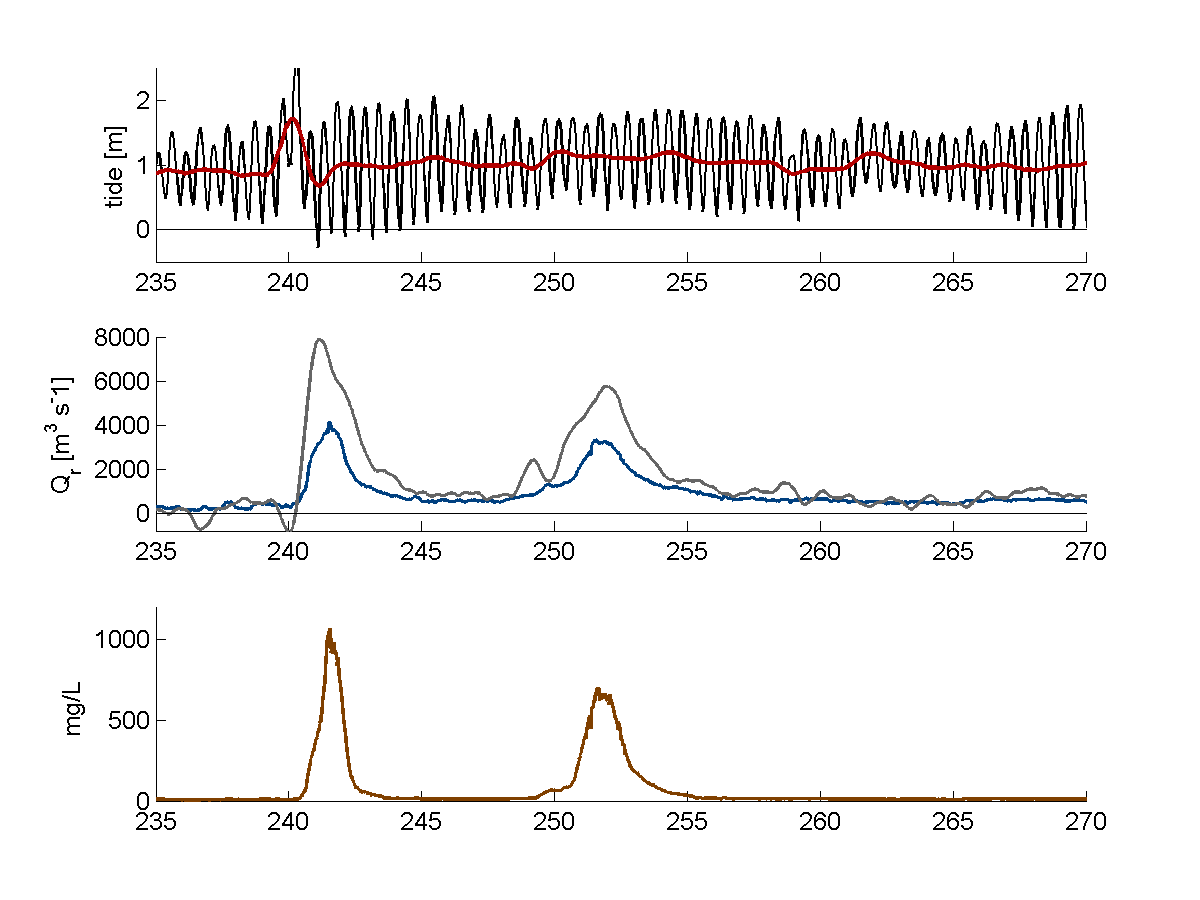 Rondout(0.3 Mt)
Poughkeepsie
Green Island
Catskill (0.6 Mt)
Tides at Harbor and East River
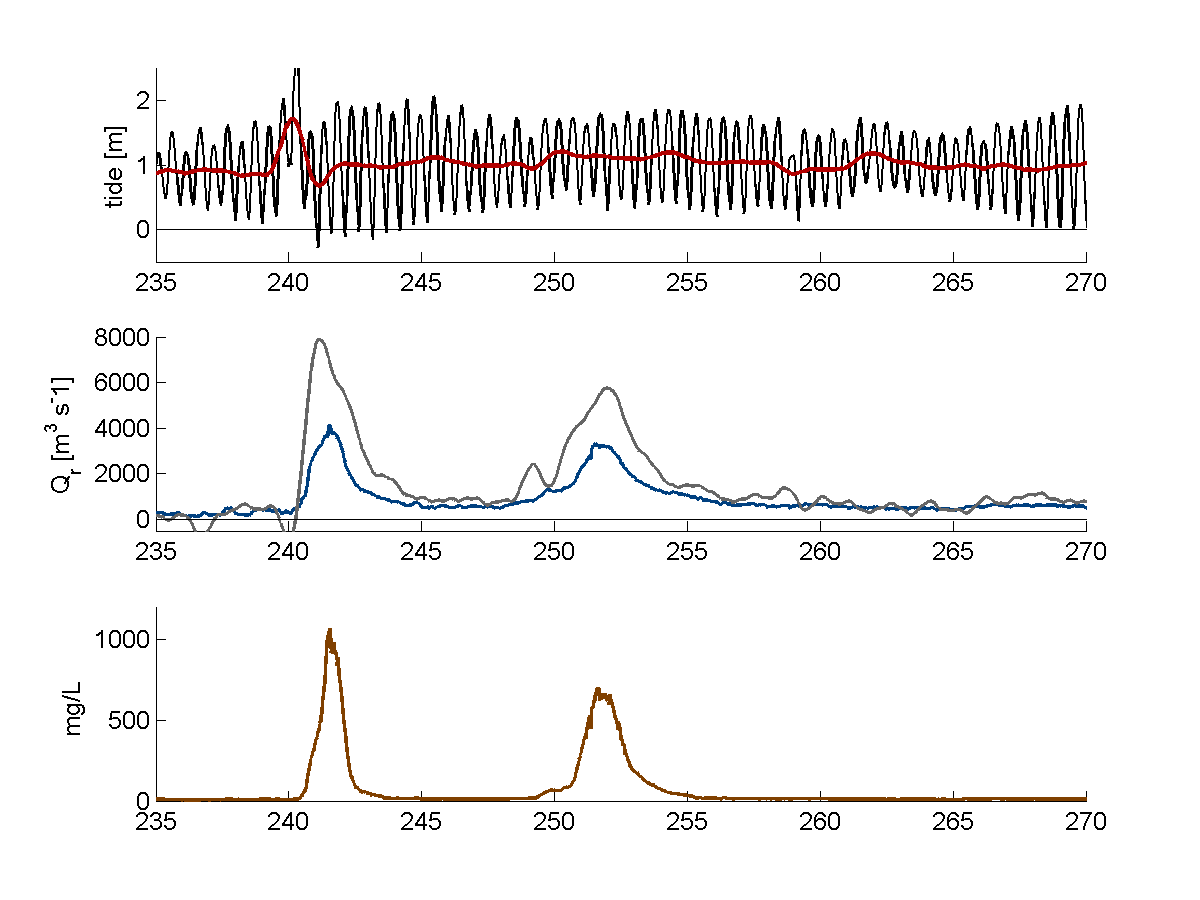 Esopus(0.03 Mt)
day, 2011
Salinity
discharge
salinity (thalweg)
tide
bottom salinity
surface salinity
Tidal Height and Discharge
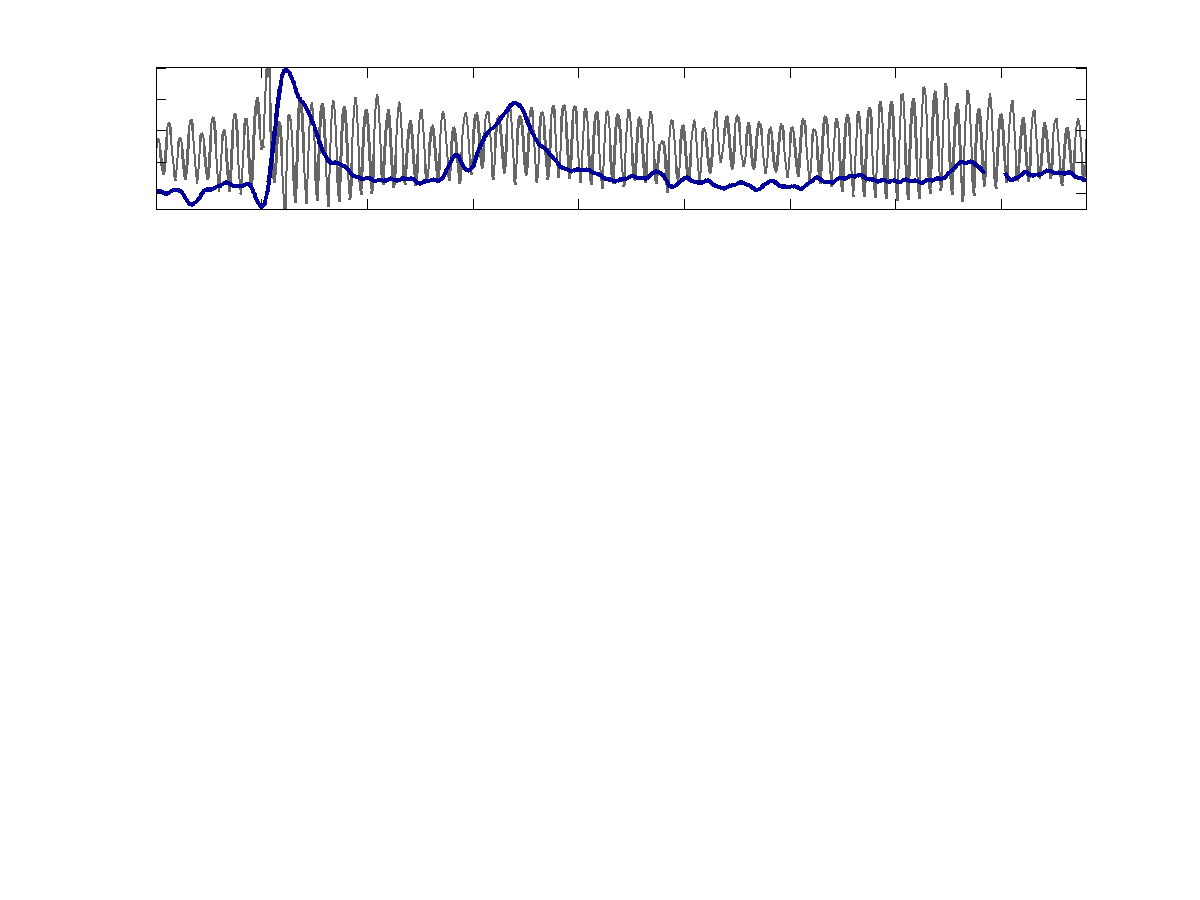 Salinity - observations
observed
model, bottom
model, surface
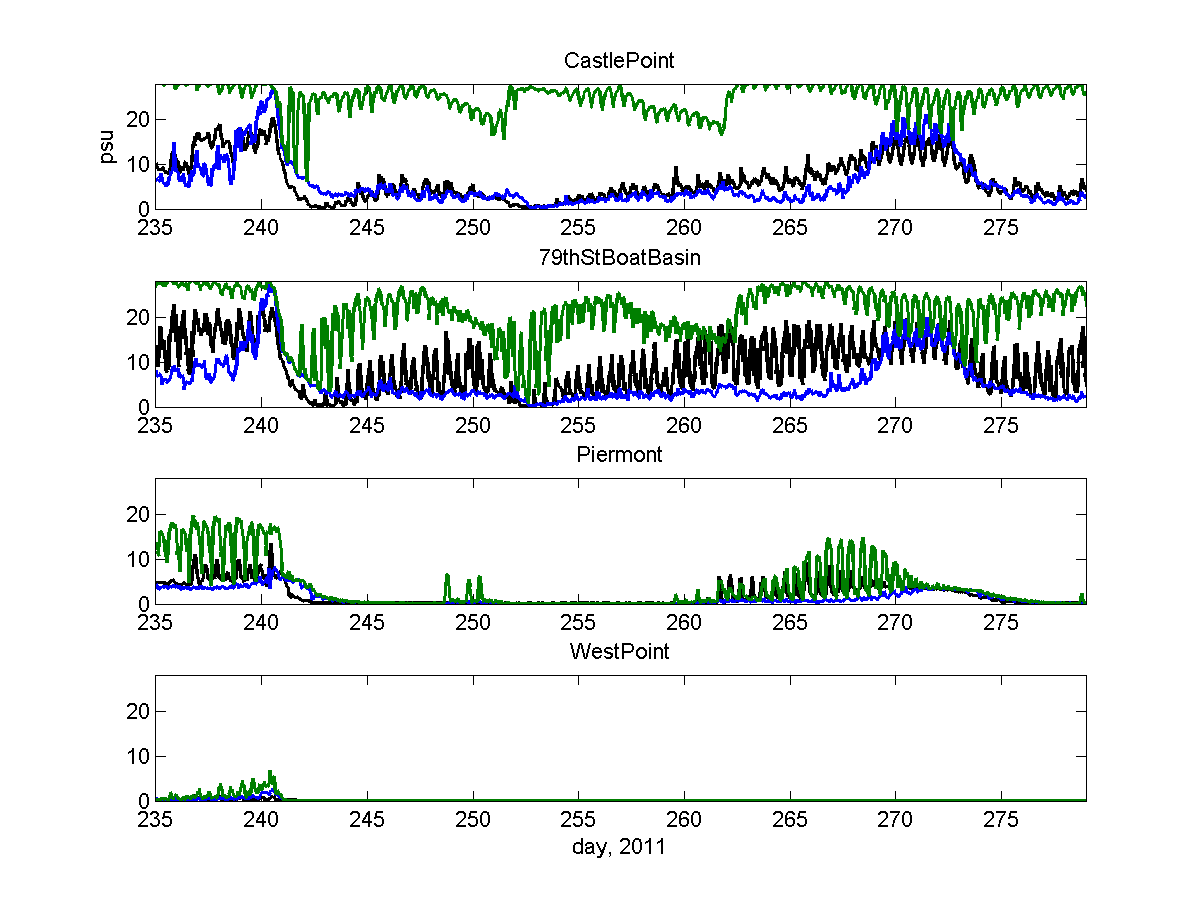 buoy
pier
pier
day, 2011
Salinity and River Sediment
discharge
tide
Salinity, river sediment, velocity
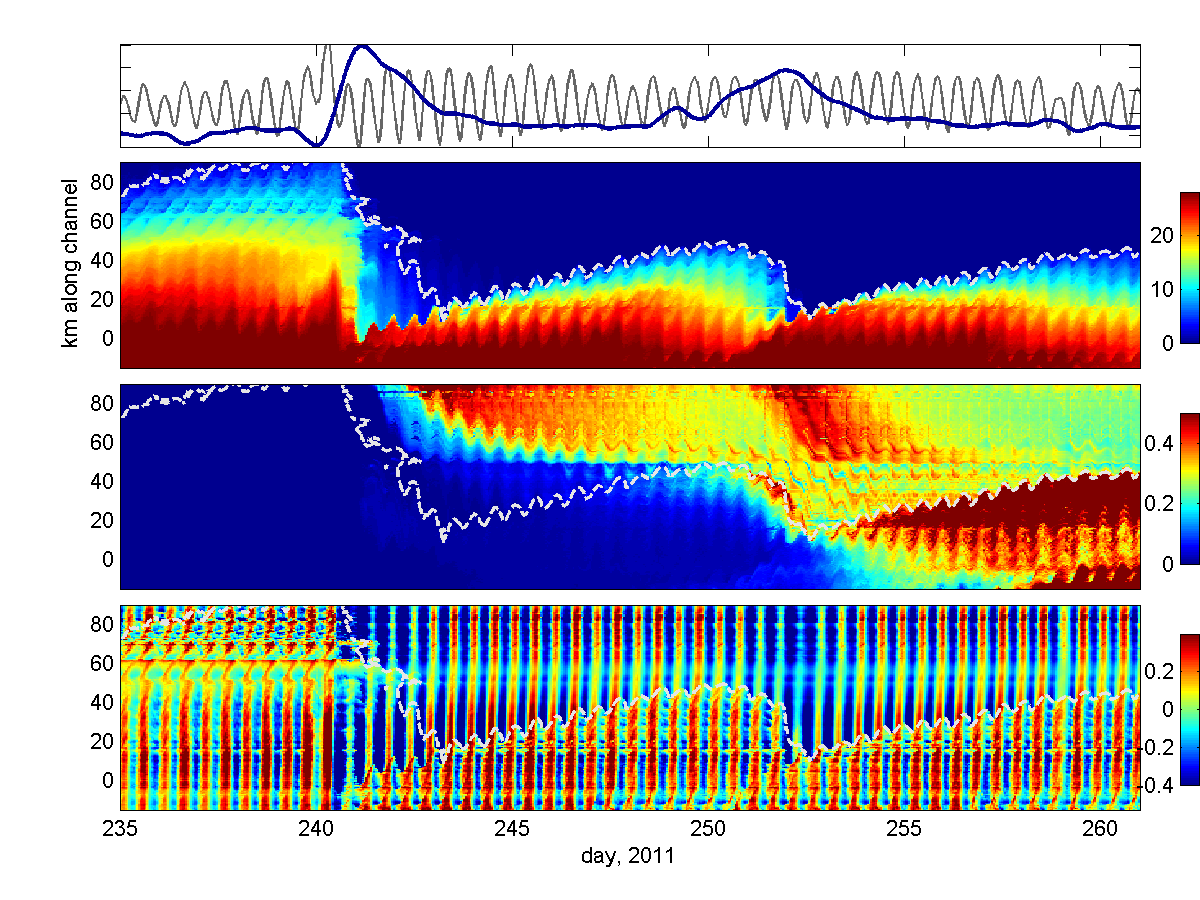 bottom salinity
susp. sed (river)
bottom velocity
Salinity and Bed Sediment
discharge
tide
Salinity, bed sediment, velocity
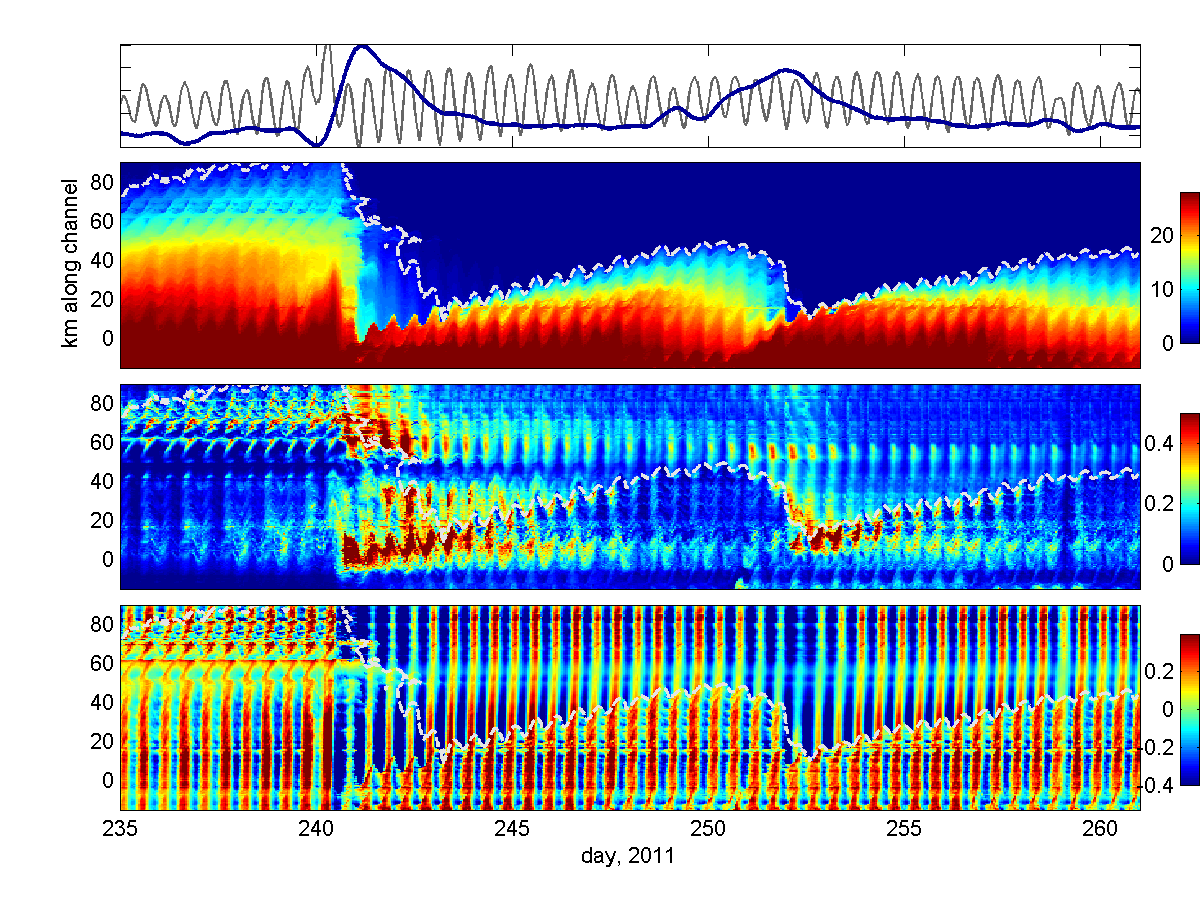 bottom salinity
susp. sed (bed)
bottom velocity
Bed changes
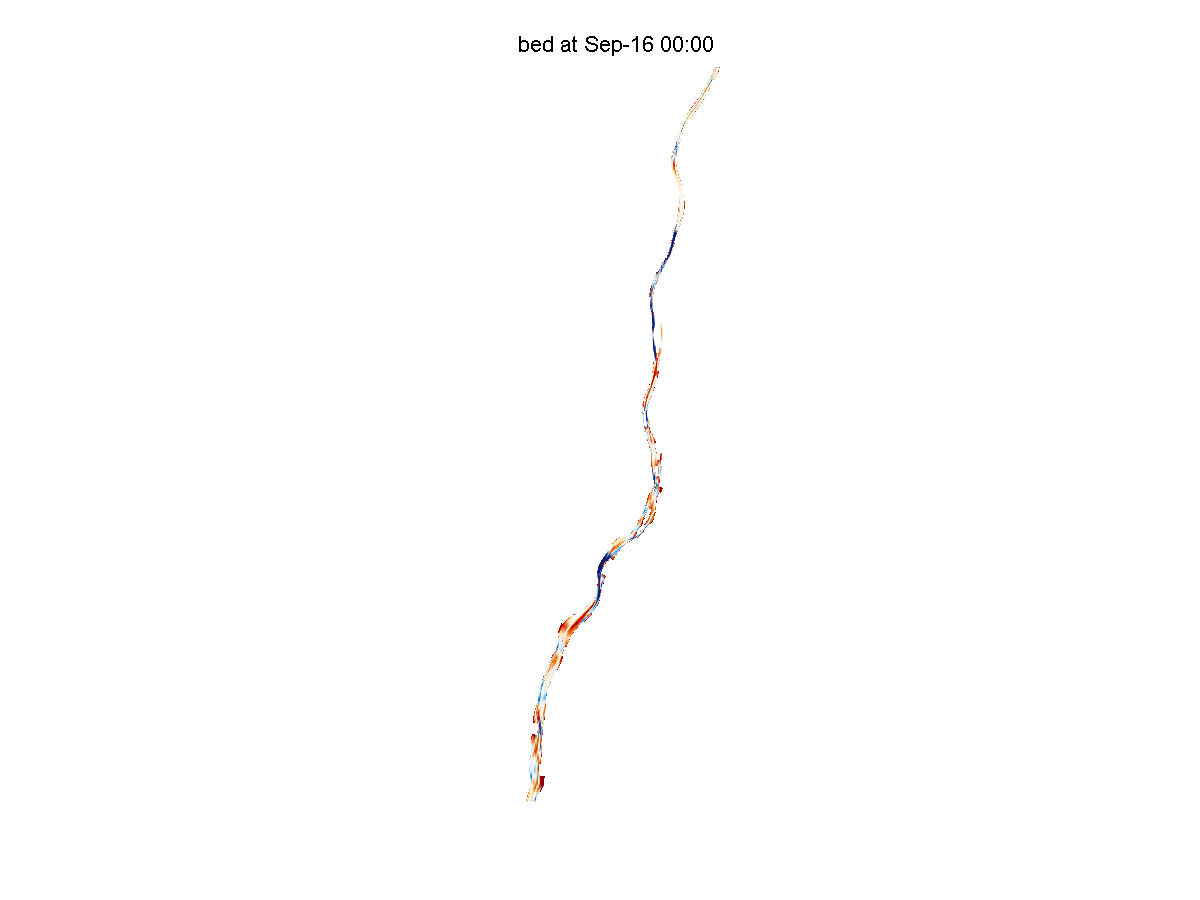 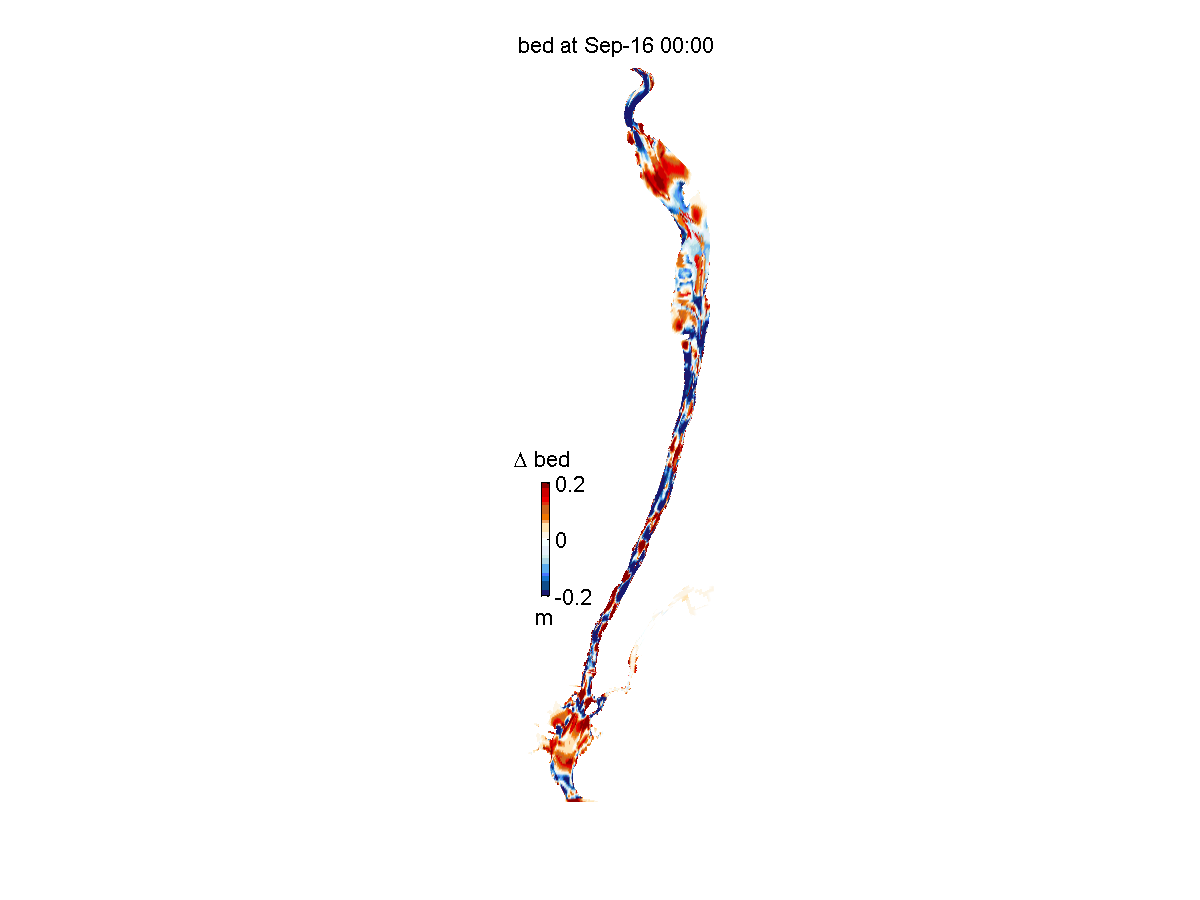 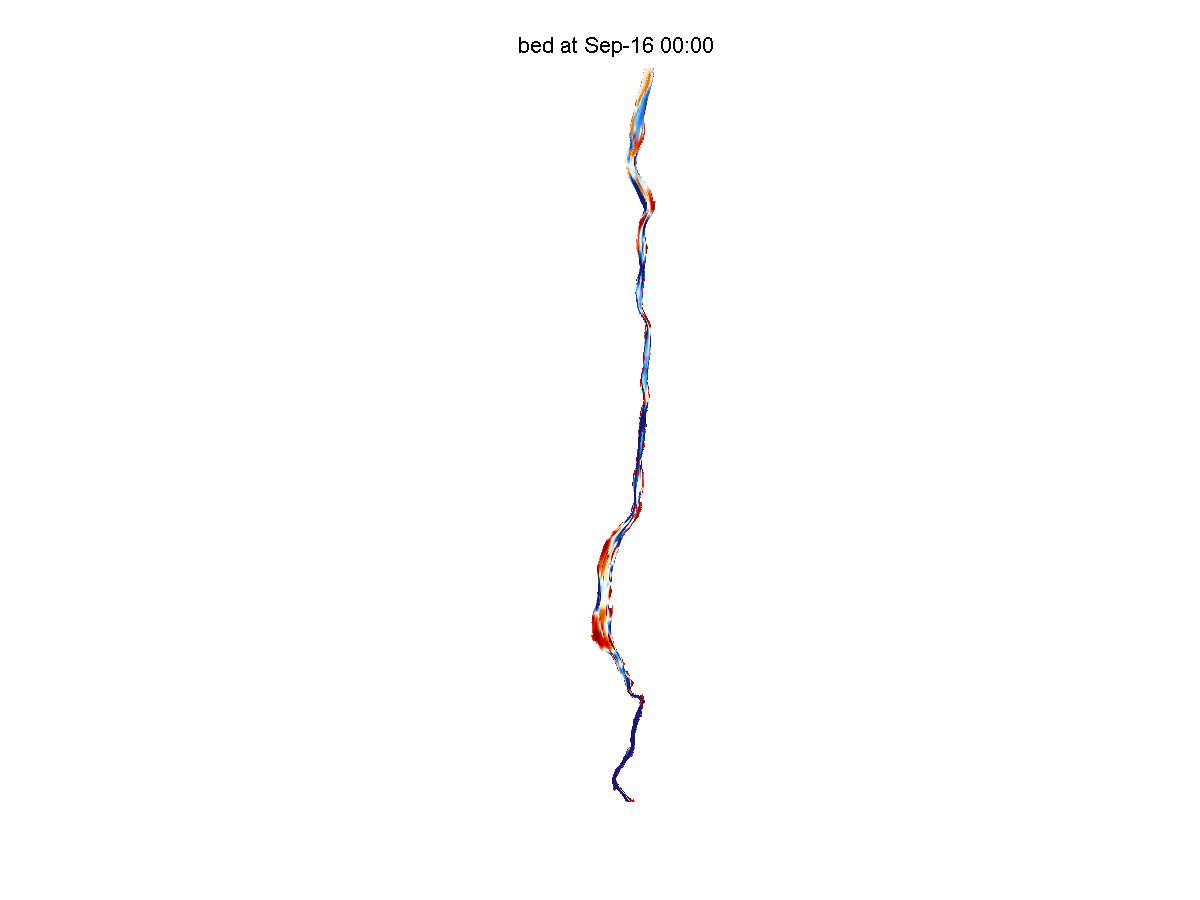 Sept. 16
60 km
Haverstraw channel
[Nitsche et al 2007]
140 km
Croton
Rondout
220 km
40 km
200 km
120 km
20 km
100 km
180 km
George Washington Bridge/lower ETM
[Traykovski et al. 2004]
40 km
Catskill
0 km
Esopus
Upper Harbor
[inferred by Woodruff et al. 2001]
80 km
160 km
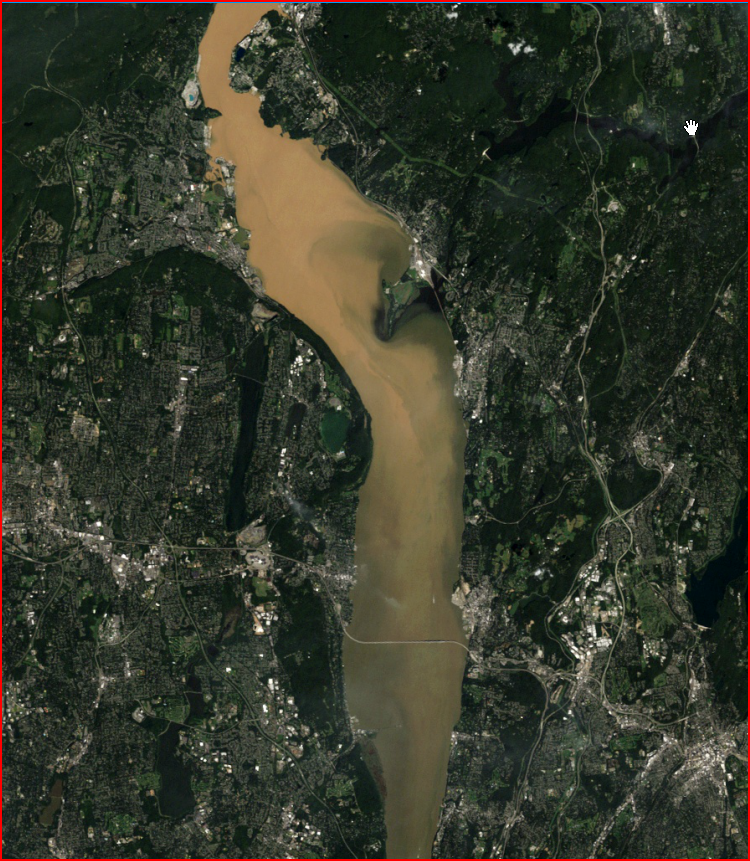 Summary
Salinity quickly pushed to lower estuary
	but model response lags observations

Fluvial sediment mostly trapped upstream of salt
	need observations in tidal freshwater

Estuarine bed sediment mobilized by high stresses, reduced stratification, dominates sediment signal
	need near-bed observations 

Deposition near frontal trapping zones consistent with past observations (GWB, Haverstraw, harbor)
need post-event survey of bed

Export to Harbor and beyond occurs mainly during second pulse (Hurricane Lee). 
             need better estimates of settling velocity
LANDSATAug 31, 2011
Salinity, river sediment, & bed sediment
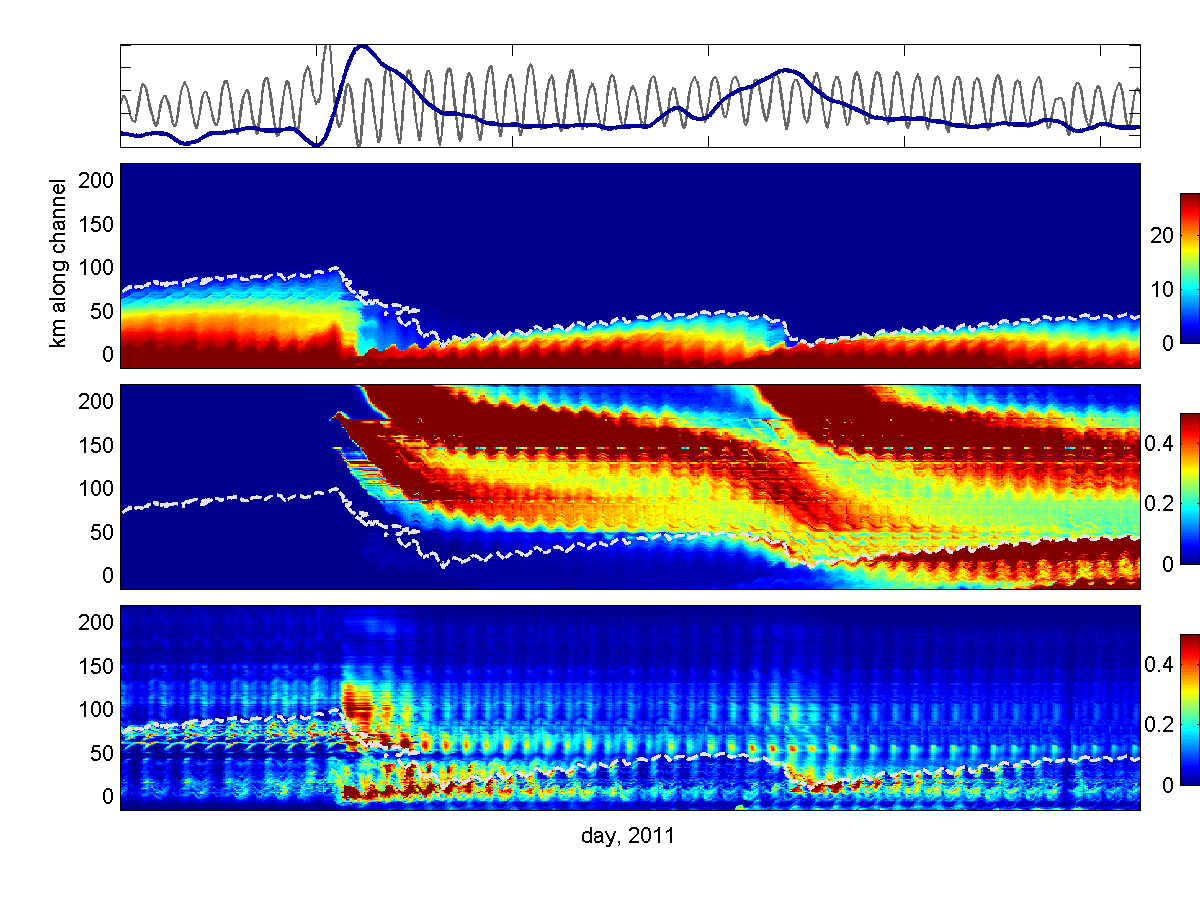 bottom salinity
SSC (river)
SSC (bed)